Zahlen, Daten und Fakten
Universität Paderborn
Im Profil
1
Universität Paderborn
Im Profil
INHALTSVERZEICHNIS
Luftbild und Lageplan der Universität
Profil
Die Universität in Zahlen
Die fünf Fakultäten
Forschung
Paderborn als Wirtschaftsstandort
Universitätsstadt Paderborn
Netzwerke
Eindrücke vom Campus
Impressum
2
Universität Paderborn
Im Profil
LUFTBILD DER UNIVERSITÄT*
* Aufgenommen im Juli 2019
3
Universität Paderborn
Im Profil
CAMPUS-LAGEPLAN
4
Universität Paderborn
Im Profil
PROFIL
Die Universität Paderborn steht für ausgezeichnete Bildung und innovative Forschung. Dieses Profil… 

eröffnet Potentiale der Vernetzung von Information, Kommunikation, Kultur und Technik 
begründet eine Innovationskraft, die als vorbildlich gilt und stetig weiter ausgebaut wird 
basiert auf der Informatik und ihren Symbiosepotentialen, aber zugleich und gleichwertig auf den komplementären Potentialen der anderen Paderborner Wissenschaftsbereiche 
ist geprägt durch interdisziplinäre Zusammenarbeit in allen Schwerpunktbereichen
bedeutet, dass die Universität Forschung für die Gesellschaft betreibt und die Ergebnisse über Technologietransfer für die Wirtschaft zugänglich macht
steht für die Einheit von Forschung und Lehre
5
Universität Paderborn
Im Profil
DIE UNIVERSITÄT 2020 IN ZAHLEN
STUDIERENDE

20.293 Studierende im Wintersemester 2019/2020
6
Universität Paderborn
Im Profil
STUDIERENDE
Herkunft der Studierenden:
7
Universität Paderborn
Im Profil
PERSONAL
2.503 Beschäftigte*















* Stand: Januar 2020
8
Universität paderborn
Im profil
FINANZEN
Drittmittelausgaben: 57,5 Mio. €* in 2019
(einschließlich sonstige Drittmittel wie z. B. Forschungsförderung NRW oder Großgeräteförderung seitens der DFG)













* Drittmittelausgaben in 1.000 €
9
Universität Paderborn
Im Profil
DIE FÜNF FAKULTÄTEN
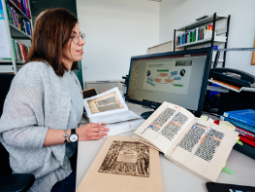 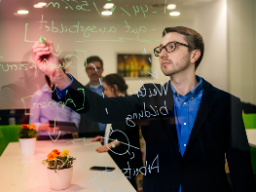 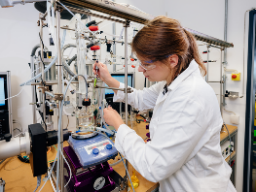 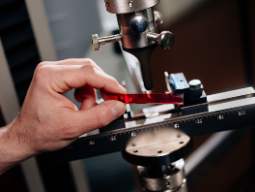 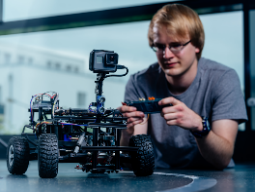 I Fakultät für Kulturwissenschaften
II Fakultät für Wirtschaftswissenschaften
III Fakultät für Naturwissenschaften
IV Fakultät für Maschinenbau
V Fakultät für Elektrotechnik, Informatik und Mathematik
10
Universität Paderborn
Im Profil
FAKULTÄT FÜR KULTURWISSENSCHAFTEN
Institut für Anglistik und Amerikanistik
Institut für Erziehungswissenschaft 
Institut für Evangelische Theologie
Institut für Germanistik und Vergleichende
    Literaturwissenschaft
Historisches Institut
Institut für Humanwissenschaften 
    (Philosophie, Psychologie und Soziologie)
Institut für Katholische Theologie
Institut für Kunst / Musik / Textil
Institut für Medienwissenschaften
Institut für Romanistik
Musikwissenschaftliches Seminar Detmold / Paderborn
Im Aufbau: Institut für Islamische Theologie
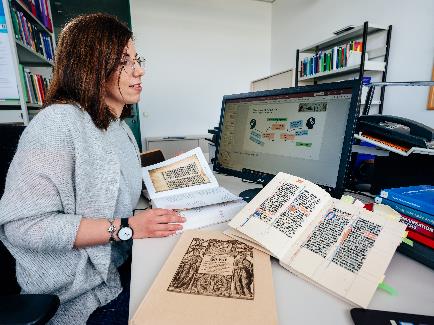 11
Universität Paderborn
Im Profil
FAKULTÄT FÜR WIRTSCHAFTSWISSENSCHAFTEN
Department 1	Management
Department 2 	Taxation, Accounting and Finance 
Department 3	Wirtschaftsinformatik
Department 4	Economics 
Department 5	Wirtschaftspädagogik
Department 6	Recht
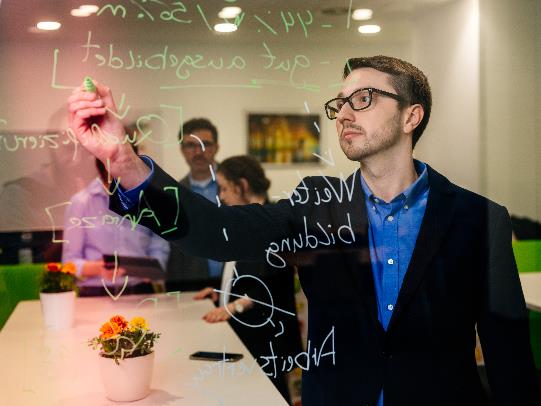 12
Universität Paderborn
Im Profil
FAKULTÄT FÜR NATURWISSENSCHAFTEN
Department Chemie 
Department Physik 
Department Sport und Gesundheit
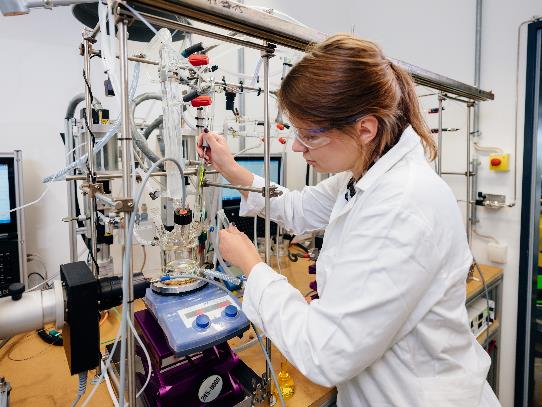 13
Universität Paderborn
Im Profil
FAKULTÄT FÜR MASCHINENBAU
Siebzehn Professuren
Sechs fach- und fakultätsübergreifende Forschungseinrichtungen:
Direct Manufacturing Research Center (DMRC)
Fraunhofer-Institut für Entwurfstechnik Mechatronik (IEM)
Heinz Nixdorf Institut (HNI)
Institut für Leichtbau mit Hybridsystemen (ILH)
Kompetenzzentrum für Nachhaltige Energietechnik (KET)
Paderborner Institut für Additive Fertigung (PIAF)
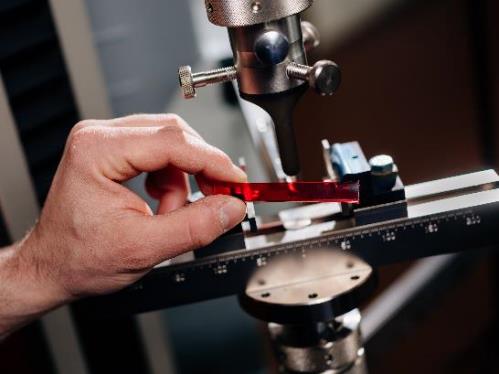 14
Universität Paderborn
Im Profil
FAKULTÄT FÜR ELEKTROTECHNIK, INFORMATIK UND MATHEMATIK
Institut für Elektrotechnik und Informationstechnik
Institut für Informatik
Institut für Mathematik
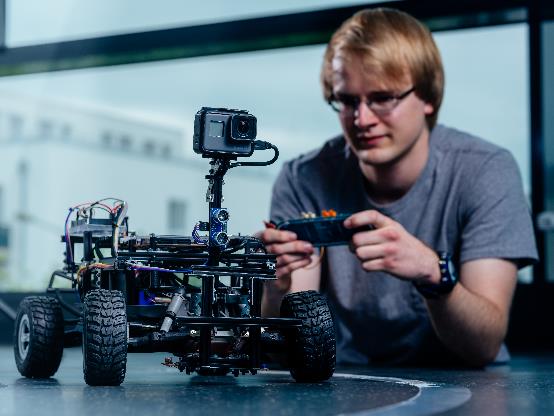 15
Universität Paderborn
Im Profil
FORSCHUNG
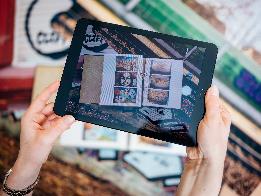 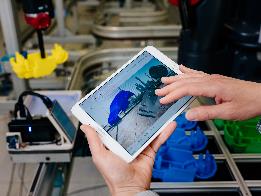 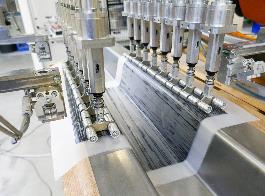 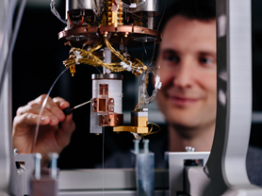 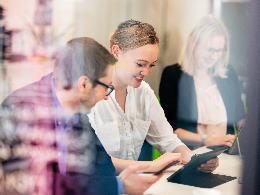 PROFILBEREICHE

Digital Humanities
Intelligente Technische Systeme
Leichtbau mit Hybridsystemen
Optoelektronik und Photonik
Transformation und Bildung
16
Universität Paderborn
Im Profil
INTERDISZIPLINÄRE FORSCHUNGSEINRICHTUNGEN
Center for Optoelectronics and Photonics Paderborn (CeOPP)
Heinz Nixdorf Institut (HNI)
Institut für Leichtbau mit Hybridsystemen (ILH)
Institut für Photonische Quantensysteme (PhoQS)
Kompetenzzentrum für Nachhaltige Energietechnik (KET)
Kompetenzzentrum „Musik – Edition – Medien“ (ZenMEM)
Musikwissenschaftliches Seminar Detmold/Paderborn
Paderborn Center for Advanced Studies (PACE)
Paderborn Institute for Data Science and Scientific Computing (DaSCo)
Paderborner Institut für Additive Fertigung (PIAF)
Paderborner Zentrum für Paralleles Rechnen (PC²)
Software Innovation Lab (SI-Lab)
Zentrum für Bildungsforschung und Lehrerbildung (PLAZ-Professional School)
Zentrum für Geschlechterstudien / Gender Studies (ZG)
Zentrum für Komparative Theologie und Kulturwissenschaften (ZeKK)
17
Universität Paderborn
Im Profil
ZENTRUM FÜR BILDUGSFORSCHUNG UND LEHRERBILDUNG – PLAZ-PROFESSIONAL SCHOOL
Fakultät für

KULTURWISSEN-SCHAFTEN
Fakultät für

WIRTSCHAFTS-WISSEN-SCHAFTEN
Fakultät für 

ELEKTRO-TECHNIK, INFORMATIK UND MATHEMATIK
Fakultät für 

MASCHINENBAU
Fakultät für 

NATURWISSEN-SCHAFTEN
Zentrum für Bildungsforschung und Lehrerbildung
18
Universität Paderborn
Im Profil
DFG*-GEFÖRDERTE FORSCHUNGSSCHWERPUNKTE
Sonderforschungsbereiche
SFB/TRR 266 – Accounting for Transparency 
SFB/TRR 142 – Maßgeschneiderte nichtlineare Photonik: Von grundlegenden Konzepten zu 				         funktionellen Strukturen 
SFB/TRR 285 – Methodenentwicklung zur mechanischen Fügbarkeit in wandlungsfähigen 				         Prozessketten
SFB 901	      – On-The-Fly Computing

DFG-Forschungsgruppe
Akustische Sensornetzwerke






* DFG = Deutsche Forschungsgemeinschaft
19
Universität Paderborn
Im Profil
HOHE AKADEMISCHE AUSZEICHNUNGEN VON WISSENSCHAFTLER*INNEN
Leibniz-Preisträger*innen der Universität Paderborn
2010: Prof. Dr. rer. nat. Christine Silberhorn (Fakultät für Naturwissenschaften, Department: Physik)
2002: Prof. Dr.-Ing. Frank Vollertsen (damaliger Fachbereich 10, Fach: Maschinenbau)
1992: Prof. Dr. math. Friedhelm Meyer auf der Heide (damaliger Fachbereich 17, Fach: Informatik)
1992: Prof. Dr. rer. nat. Burkhard Monien (damaliger Fachbereich 17, Fach: Informatik)

Preisträger*innen des European Research Council Grants (ERC)
ERC Starting Grant:
2019: Prof. Dr. Tibor Jager (Fakultät für Elektrotechnik, Informatik und Mathematik, Institut für     		           Informatik)
2017: Prof. Dr. Thomas Kühne (Fakultät für Naturwissenschaften, Department Chemie)
ERC Consolidator Grant:
2017: Prof. Dr. rer. nat. Christine Silberhorn (Fakultät für Naturwissenschaften, Department Physik)
2017: ­Prof. Dr. Thomas Zentgraf (Fakultät für Naturwissenschaften, Department Physik)
ERC Advanced Grant:
2011: Prof. Dr. Bernhard Krötz (Fakultät für Elektrotechnik, Informatik und Mathematik, Institut 
          für Mathematik)





* DFG = Deutsche Forschungsgemeinschaft
20
Universität Paderborn
Im Profil
FÖRDERUNGEN DES WISSENSCHAFTLICHEN NACHWUCHSES
Emmy-Noether-Programm der Deutschen Forschungsgemeinschaft (DFG)
2019: Emmy Noether-Nachwuchsgruppe „Mikrolokale Methoden für hyperbolische Dynamiken“
2019: Emmy Noether-Nachwuchsgruppe „Grundlagen verschlüsselter optimierungsbasierter  	   	    	        Regelungen für vernetzte Systeme“

Heisenberg-Programm der Deutschen Forschungsgemeinschaft (DFG)
2015: Heisenberg-Professur „Theorie funktionaler photonischer Strukturen“

Förderung von Nachwuchsgruppen durch das Bundesministerium für Bildung und Forschung (BMBF)
2020: Nachwuchsgruppe „Datengetriebene Methoden in der Regelungstechnik“ (DART)
2015: Nachwuchsgruppe „Hybride Narrativität: Digitale und Kognitive Methoden zum Leseverständnis                  	        graphischer Literatur“

Förderung von Forschungsgruppen durch die Hans-Böckler-Stiftung 
2019: Forschungsgruppe „Soziale Ungleichheit und rechtspopulistische Einstellungen. 
  	        Gefährdet die soziale Spaltung die Demokratie?“
21
Universität Paderborn
Im Profil
GRADUIERTENKOLLEGS UND -SCHULEN
Digitale Zukunft
Gestaltung von flexiblen Arbeitswelten – Menschenzentrierte Nutzung von Cyber-Physical-Systems in Industrie 4.0
Individuelle Förderung: Kompetenzentwicklung und -diagnostik in der beruflichen Bildung
Intelligente Systeme in der Automatisierungstechnik
Kirche-Sein in Zeiten der Veränderung
KnowGraphs – Knowledge Graphs at Scale
„Leicht – Effizient – Mobil“: Energie- und kosteneffizienter Extremleichtbau mit Hybridwerkstoffen
Max Planck School of Photonics
22
Universität Paderborn
Im Profil
FRAUNHOFER EINRICHTUNGEN
Fraunhofer-Institut für Entwurfstechnik Mechatronik (IEM)
Paderborner Abteilung „Advanced System Engineering“ (ASE) des FhG* Instituts für Elektronische Nanosysteme (ENAS)











* Fraunhofer-Gesellschaft
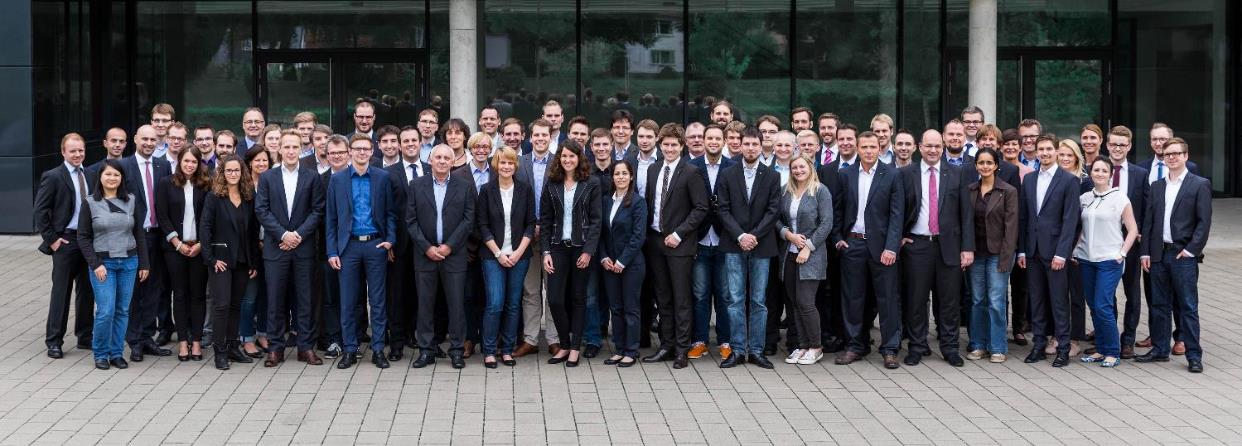 23
Universität Paderborn
Im Profil
JOINT VENTURES
C-LAB – Cooperative Computing & Communication Laboratory: Die Innovationswerkstatt von Atos und der Universität Paderborn
DMRC – Direct Manufacturing Research Center: Ein Konsortium von Industriepartnern und der Universität Paderborn
it‘s  OWL – BMBF-Spitzencluster: Das Technologie-Netzwerk: Intelligente Technische Systeme OstWestfalenLippe mit rund 200 Partnern
L-LAB – Forschungskooperation in der Lichttechnik zwischen der Hella KGaA Hueck & Co., der Hochschule Hamm-Lippstadt und der Universität Paderborn
SICP – Software Innovation Campus Paderborn: Eine Kooperation der Universität Paderborn mit dem Fraunhofer-Institut für Entwurfstechnik Mechatronik (IEM) und Unternehmen der Region
24
Universität Paderborn
Im Profil
PADERBORN ALS WIRTSCHAFTSSTANDORT
Exzellente Spitzenforschung und ökonomisches Wachstum prägen die Region Ostwestfalen-Lippe – kurz OWL – und machen sie damit bundesweit zu einem etablierten Wirtschafts- und Wissenschaftsstandort.

Vor allem die Forschung im Bereich High-Tech, die Förderung von Start-ups und die gute Zusammenarbeit mit regionaler, nationaler und internationaler Industrie tragen zum Status von OWL als eine der stärksten Wirtschaftsregionen Deutschlands bei. 
Als Standort zahlreicher international tätiger Global Player leistet Paderborn einen wichtigen Beitrag zu dieser Entwicklung.

Davon profitieren auch Studierende und Wissenschaftler*innen, denen sich beste Kooperationsmöglichkeiten und Karrierechancen bieten.
25
Universität Paderborn
Im Profil
DIE UNIVERSITÄT IN DER „ZUKUNFTSMEILE“ AN DER FÜRSTENALLEE
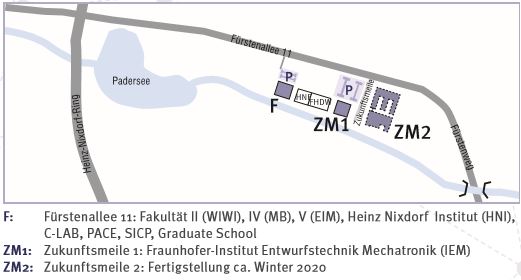 26
Universität Paderborn
Im Profil
DIE „ZUKUNFTSMEILE“ AN DER FÜRSTENALLEE
Zukunftsmeile 1
Fachgebiet „Softwaretechnik“, Prof. Dr. Eric Bodden
Fachgebiet „Datenbank und Informationssysteme“, Prof. Dr. Gregor Engels
Software Innovation Lab (SI-Lab)
Paderborn Institute for Advanced Studies (PACE)
Fraunhofer-Institut für Entwurfstechnik Mechatronik (IEM)
Software Innovation Campus Paderborn (SICP)
sowie die Netzwerke 
InnoZent OWL e. V.  
OWL Maschinenbau e. V.
OWL ViProSim e. V.
Fachhochschule der Wirtschaft FHDW/bib International College
it‘s OWL GmbH – Cluster Management

Zukunftsmeile 2: Im Aufbau
Zukunftsmeile 1 – Intelligente Technische Systeme
Wirtschaft und Wissenschaft für Produkt- und Produktionsinnovationen
150 Wissenschaftler*innen
27
Universität Paderborn
Im Profil
TECHNOLOGIEPARK
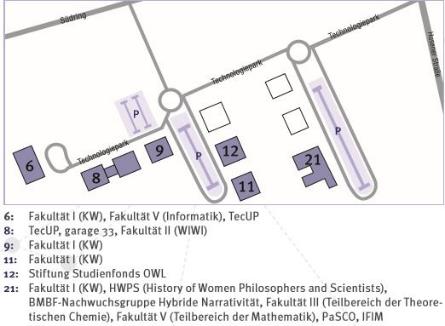 28
Universität paderborn
Im profil
GARAGE 33 – FREIRAUM FÜR GRÜNDER UND UNTERNEHMEN
Innovationsquartier im Technologiepark
Freiraum für Gründer und Unternehmen, Förderung von Start-ups
Ziel: Gründer-Ökosystem in der Region OWL, insbesondere Paderborn, stärken
Förderer und Partner: Universität Paderborn, TecUP – Technologietransfer & Existenzgründungs-Center, Stadt Paderborn, Wirtschaftsverein „Pader­born überzeugt“ sowie regionale Wirtschaftspartner
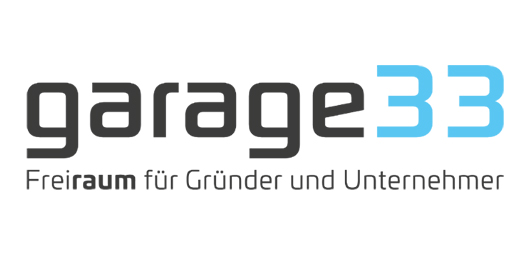 29
Universität Paderborn
Im Profil
AUSGRÜNDUNGEN DER UNIVERSITÄT IM TECHNOLOGIEPARK (1)
ActiDoo GmbH – Appentwicklung
AMproved GmbH – Lösungen rund um die additive Fertigung
AMENDATE GmbH – Appentwicklung für den 3D-Druck
ArtMano GmbH – Plattform für Künstler und Kunst
ATHENA Technologie Beratung GmbH – Technologieberatung
aXon Gesellschaft für Informationssysteme mbH – Internet-Anwendungen
BEDEM – Personaldienstleister
BotPoint UG – Beratung zum Thema Chatbots
Campus Consult e.V. – Beratung
Campus Consult Projektmanagement GmbH – Projektmanagement
CampusShare UG – App für Studierende
Edelsprint UG – Softwarelösung für die Planung von Scrum-Projekten
energy4ever GmbH – Solartechnik
EnVita.one GmbH – Arbeitsmedizische Plattform 
ESL EnergieSpeicherLösungen GmbH – Dienstleister für 




Elektromobilität
Flocess GmbH – Appentwicklung
GAUSS-LVS GmbH – Software
Heege Software GbR – Digitale Bildverarbeitung
HSM IT-Services GmbH – Oracle Consulting, Apex Entwicklung und Schnittstellendesign
iMPLI Informations-Systeme GmbH – Internetservice
Incony AG – Internetanwendungen
InnovaKom GmbH – Produktdaten- und Bildverwaltung
Intab Pro GbR – Software zur Absatzprognose für das Bäckerhandwerk
ITEK GmbH – Service Forschung, Beratung, Entwicklung & Schulung
JMU GmbH – Chemiebranche
Kaave UG – E-Commerce
KT IT Solutions Oswald & Christ GmbH – IT-Dienstleister
Langlauf Security Automation GmbH – Spitzentechnologie für die automatisierte Software-Security-Analyse
30
Universität Paderborn
Im Profil
AUSGRÜNDUNGEN DER UNIVERSITÄT IM TECHNOLOGIEPARK (2)
FASTEC GmbH Materialflussautomation & Produktionsmanagement – Steuerungstechnik
LEONEX Internet GmbH – IT-Dienstleister
maxcluster GmbH – Hosting-Lösungen
mechOnics AG – Linearantriebe Mikro- bzw. Nanopositionierung
MeineLinse GmbH – e-Commerce, Versandhandel
Minplex GmbH – Software
MKV Consult – Marketing
neam IT-Services GmbH – Kommunikationslösungen
nextTalents GmbH – Personaldienstleister u. Projektsupport
OctoGate IT Security Systems GmbH – IT-Sicherheit
onmado UG – Online Marketing Agentur
ORconomy GmbH – Prozessberatung
progresso group GbR – Unternehmensberatung, Prozessoptimierung
Raynet GmbH – IT-Dienstleister
Schael Internet-Dienstleistungen – Internet-Dienstleistungen




SICUS GmbH – ITK-Services
SWS SoftWare-Systeme GmbH – Softwarelösungen
System Integration Laboratory GmbH – Systemintegrationslösungen
Tarvenkorn & Wickord Patentanwälte Partnerschaftsgesellschaft mbB –  Patentanwälte
Teamnet GmbH – Software-Entwicklung
Teburio UG – Tischreservierungssystem
The Spot Ticketing UG – App für digitales Ticketing
Unchained Robotics GmbH –  Automatisierungstechnik
Vaira UG – Digitalisierung von Hausanschlussdokumentationen
veedapp / Otutuama, Cannon, Martins Pereira GbR – App-Entwicklung
vermitu GmbH – Vergleichsportal für Medienartikel
W-AYS GmbH & Co. KG – Full-Service-Partner für IT u. Organisation
wabsolute GmbH – Web-Lösungen
ÖZEL Agentur für Design und Marketing GmbH – 
Design und Marketing
31
Universität Paderborn
Im Profil
UNIVERSITÄTSSTADT PADERBORN
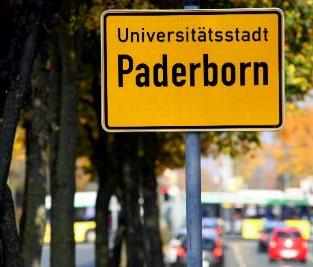 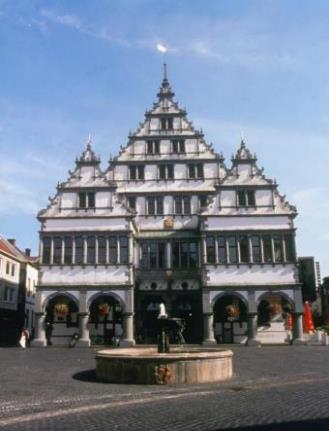 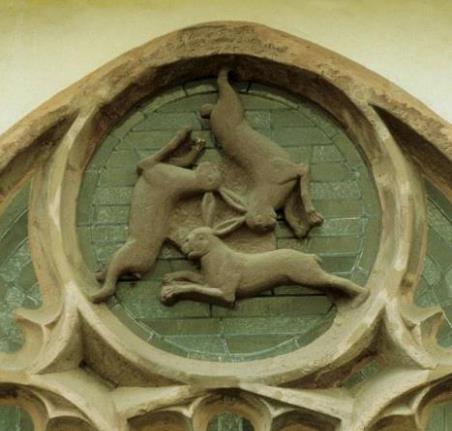 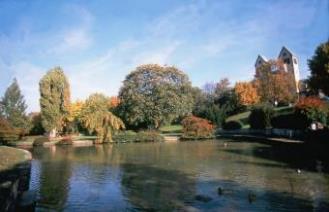 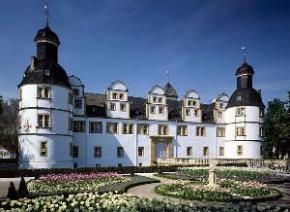 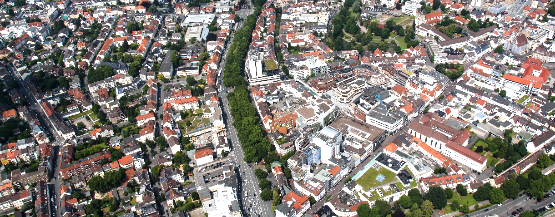 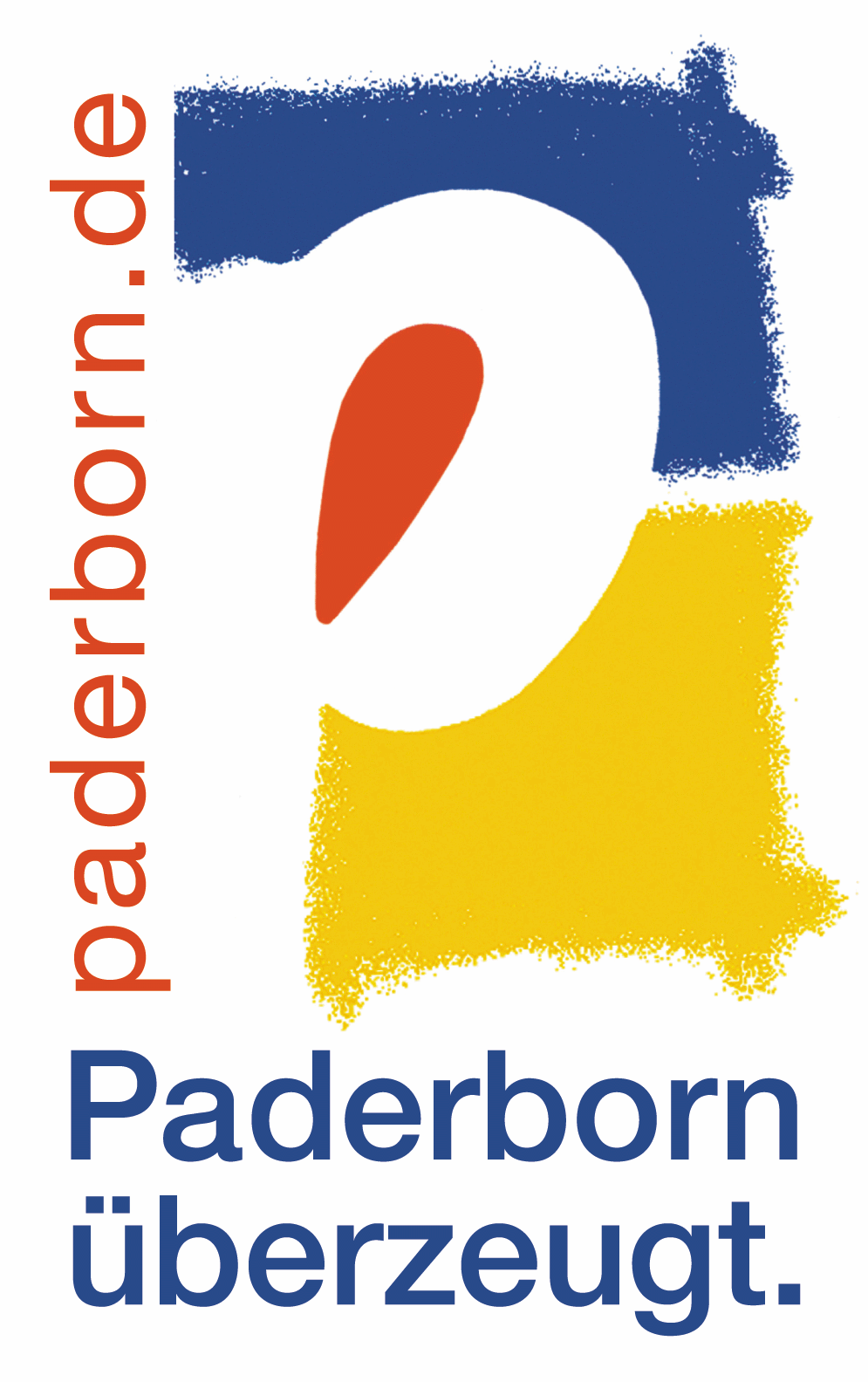 32
Universität Paderborn
Im Profil
ASTA-STADTCAMPUS
Die Location der Paderborner Studierenden für Bildung, Kultur, Engagement und studentische Geselligkeit am Königsplatz 1.
Veranstaltungsfläche im sechsten Stock, auf über 600 m², im Herzen Paderborns
Sechs Büros für die Fachschaften und studentischen Initiativen der Universität Paderborn
Fläche mit großzügiger Küche und Dachterrasse für bis zu 130 Personen sowie ein Seminarraum mit 20 Plätzen
„Study Space“ im fünften Stock
Lern-und Schreibfläche: Gruppen- und Stillarbeitsräume sowie zwei buchbare Einzelarbeitsräume auf über 250 m²
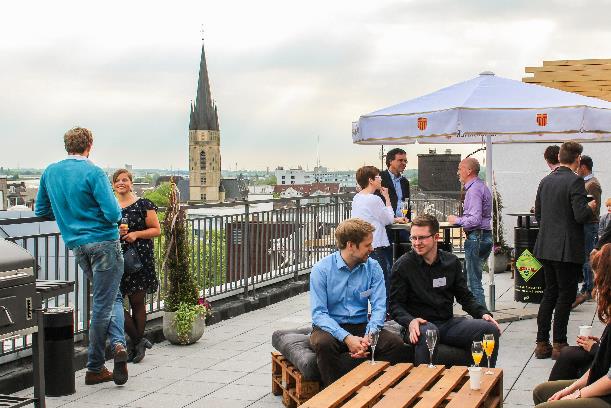 33
Universität Paderborn
Im Profil
STIFTUNG STUDIENFONDS OWL
2009 gegründete gemeinsame Stiftung der fünf Hochschulen in OWL – ein deutschlandweit einmaliges Kooperationsprojekt
finanzielle Förderung von begabten Studierenden: Vergabe von Deutschlandstipendien, Sozialstipendien und weiteren Stipendien
Ideelle Förderung von begabten Studierenden, etwa durch Workshops, Schulungen und Stipendiaten-Förderer-Treffen
Zahlreiche Förderer aus Wirtschaft, Stiftungen und weiteren Einrichtungen
2019 Spendengelder in Höhe von 800.000 Euro eingeworben
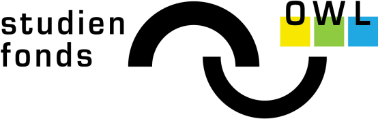 34
Universität Paderborn
Im Profil
ANGEBOTE FÜR SCHÜLER*INNEN
Tag der offenen Tür
Infotag für Schüler*innen
Einblicke ins Physikstudium 
„SommerCamp Physik“: Physik-Schnupperstudium
„SchülerUni“: Jungstudierendenprogramm
MINT*-Nachwuchsförderung
„Frühlings- und Herbstuni“: MINT-Schnupperstudium für Schülerinnen der Mittel- und Oberstufe
„look upb“: Schülerinnen-MINT-Mentoring 
„coolMINT“ – das Schülerlabor der Universität Paderborn und des Heinz Nixdorf MuseumsForums; Teil des 2010 eröffneten zdi**-Zentrums



* MINT = Mathematik, Informatik, Naturwissenschaft, Technik
** zdi    = Zukunft durch Innovation
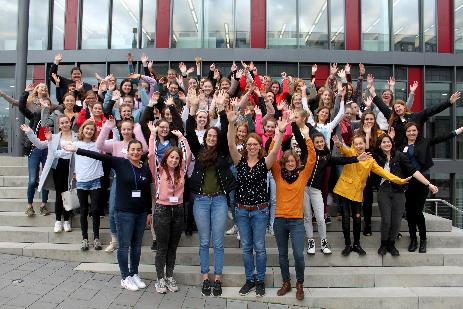 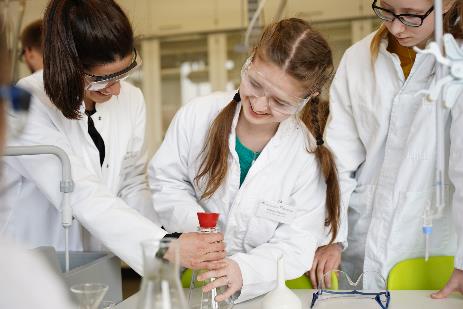 35
Universität Paderborn
Im Profil
NETZWERKE
HOCHSCHULE FÜR MUSIK DETMOLD
Musikwissenschaftliches Seminar Detmold/Paderborn
Gemeinsame Einrichtung der Universität Paderborn und der Hochschule für Musik Detmold 
Widmet sich dem Studium und der Erforschung von Musik und Musikkultur
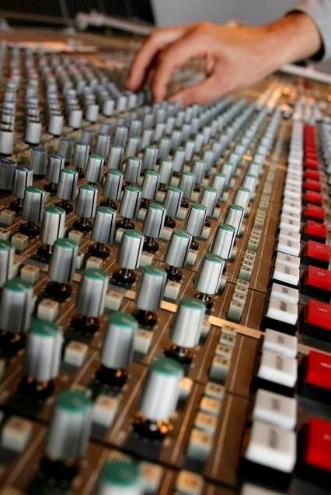 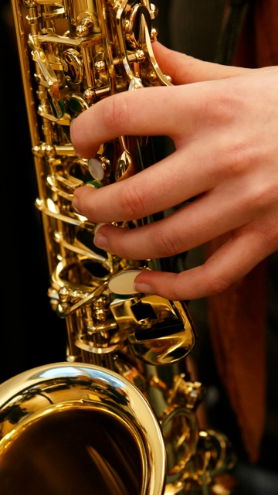 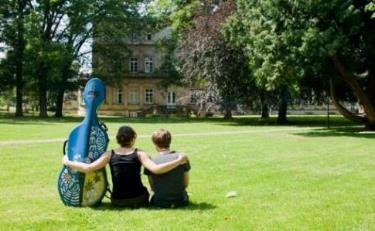 36
Universität Paderborn
Im Profil
INTERNATIONAL OFFICE
Partnerschaften mit rund 200 Universitäten weltweit bieten beste Möglichkeiten für ein Austauschstudium
Rund 11 Prozent ausländische Studierende an der Universität
Das International Office im Web:
    io.uni-paderborn.de
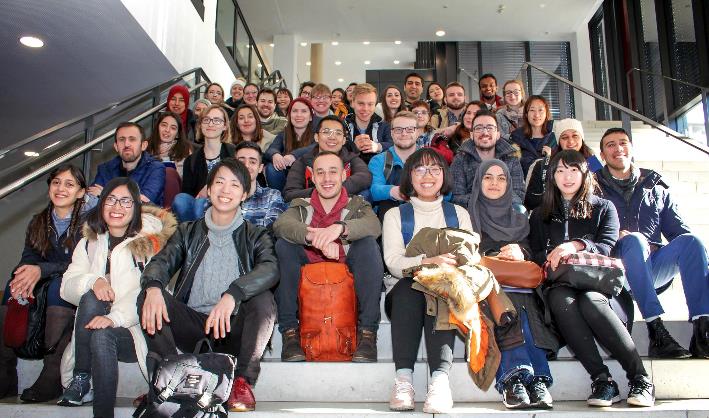 37
Universität Paderborn
Im Profil
ALUMNI-NETZWERKE DER UNIVERSITÄT
„Willkommen zurück an der UPB!“ – Mehr als 20 Initiativen halten Kontakt zu den Ehemaligen der Universität Paderborn.
Die Alumni-Vereine der Universität Paderborn sind die richtigen Ansprechpartner*innen für alle Ehemaligen, die sich gerne an ihre Zeit an der Uni in Paderborn erinnern und auch weiterhin über das Campus-Leben auf dem Laufenden bleiben möchten. Die vielfältigen Alumni-Angebote und 
-Aktivitäten richten sich an ehemalige Studierende, Professor*innen sowie Mitarbeiter*innen der Fakultäten, Institute, Departments und Einrichtungen.
Ziele der Alumni-Aktivitäten:
Verbundenheit mit der Universität Paderborn fördern 
Netzwerk für die Alumni bieten 
Studierende unterstützen
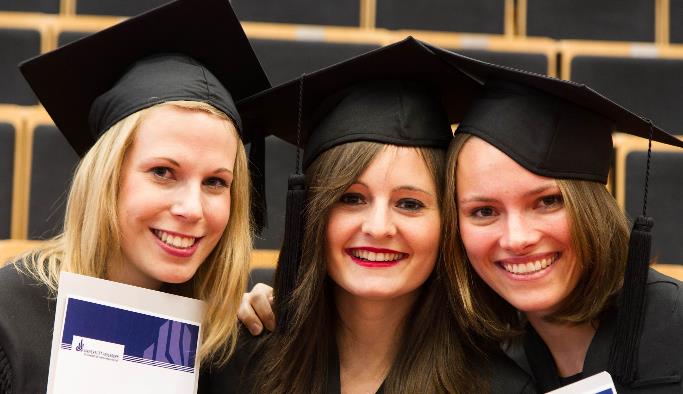 38
Universität Paderborn
Im Profil
DIE INTERNATIONALE ALUMNIARBEIT DER UNIVERSITÄT
Die Stabsstelle Alumni International bietet internationalen Ehemaligen der Universität vielfältige Möglichkeiten sich zu vernetzen, auszutauschen und mit ihrer Hochschule nach dem Ende der Studienzeit langfristig in Kontakt zu bleiben.
Ziele der internationalen Alumni-Arbeit:
Schaffung einer lebenslangen Verbindung internationaler Alumni mit der Universität
Gewinnung internationaler Alumni als Multiplikatoren*innen, Unterstützer*innen und Botschafter*innen der Hochschule
Erschließung neuer Projekte und Gewinnung qualifizierter neuer Studierender, Forschender, Lehrender und Praktikanten*innen durch internationale Alumni-Kontakte
Unterstützung des Wissenstransfers
Stärkung der internationalen Sichtbarkeit der Universität Paderborn
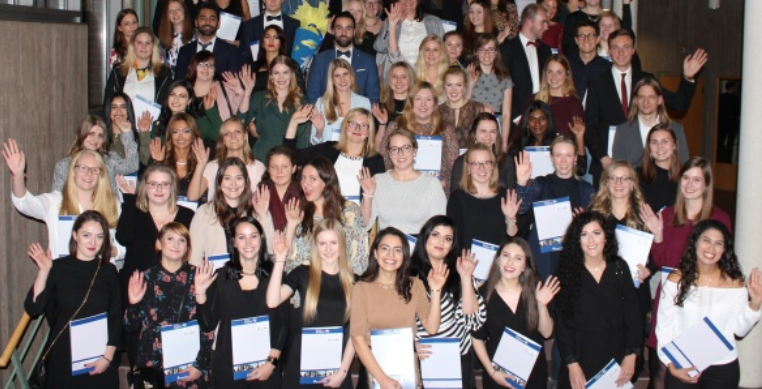 Weitere Informationen: upb.de/universitaet/alumni-international
39
Universität Paderborn
Im Profil
CAMPUS OWL
Zusammenschluss der fünf staatlichen Hochschulen in Ostwestfalen-Lippe mit einem Verbindungsbüro in New York
Campus OWL
Anfang 2016 gegründet von den Universitäten Bielefeld und Paderborn, der Fachhochschule Bielefeld, der Hochschule Ostwestfalen-Lippe und der Hochschule für Musik Detmold
Bietet Rahmen für Kooperationsprojekte
Erhöht die Sichtbarkeit der Wissenschaftsregion Ostwestfalen-Lippe, vor allem in den Bereichen Forschung, Transfer, Internationalisierung und Digitalisierung
Verbindungsbüro in New York
Bewirbt Studien- und Forschungsmöglichkeiten
Fördert die Zusammenarbeit mit nordamerikanischen Partnerinstitutionen
Dient als Serviceeinrichtung und Anlaufstelle für Studierende, Wissenschaftler*innen, Gründer*innen und Verwaltungs-mitarbeiter*innen aus den OWL-Hochschulen und Nordamerika
Weitere Informationen: www.campus-owl.org/
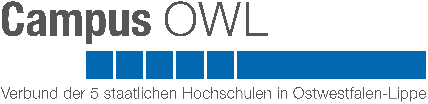 40
Universität Paderborn
Im Profil
WELCOME SERVICE FÜR INTERNATIONALE WISSENSCHAFTLER*INNEN UND MITARBEITENDE
Der Welcome Service unterstützt und berät internationale Wissenschaftler*innen und Mitarbeiter*innen vor, während und nach ihrem Aufenthalt an der Universität Paderborn
Beratung und Unterstützung von internationalen (Gast-)Wissenschaftler*innen und Mitarbeiter*innen
Administrative Unterstützung von Gastgeber*innen
Webseite mit detaillierten Informationen rund um das Leben und Arbeiten in Paderborn
Vernetzungsangebote
Newsletter
Weitere Informationen: 
upb.de/internationale-wissenschaftler*innen
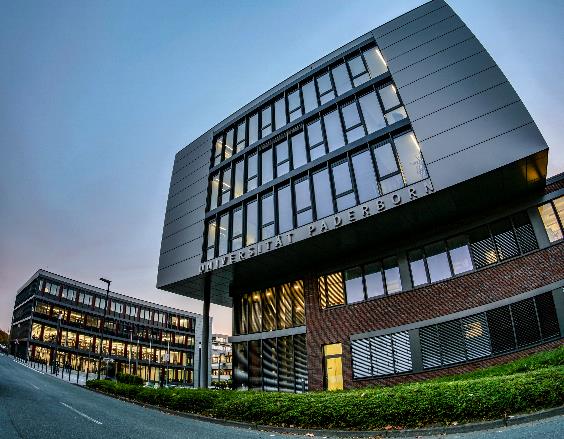 41
Universität Paderborn
Im Profil
EINDRÜCKE VOM CAMPUS
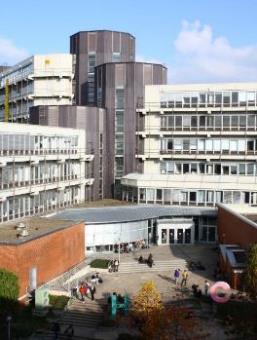 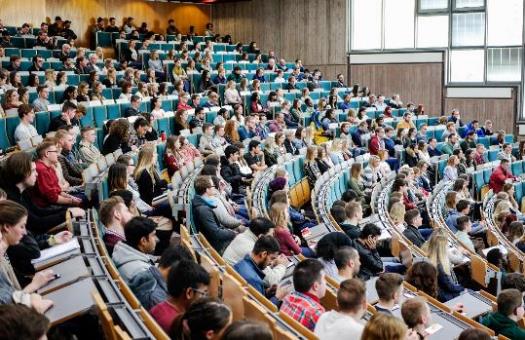 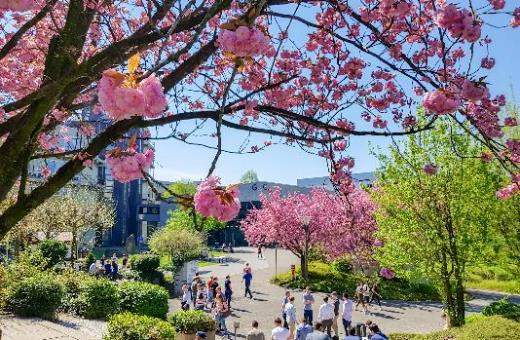 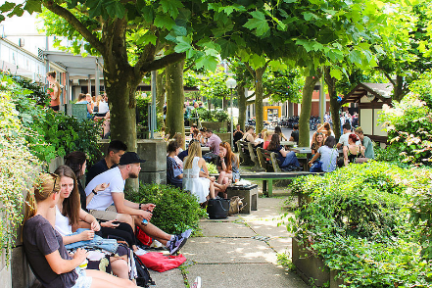 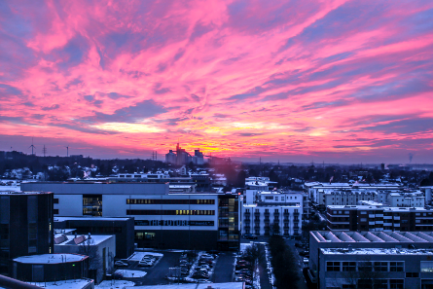 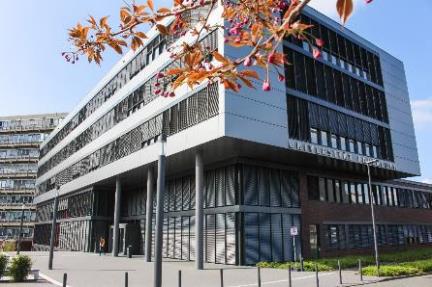 42
Universität Paderborn
Im Profil
HOCHSCHULSPORT UND GESUNDE HOCHSCHULE
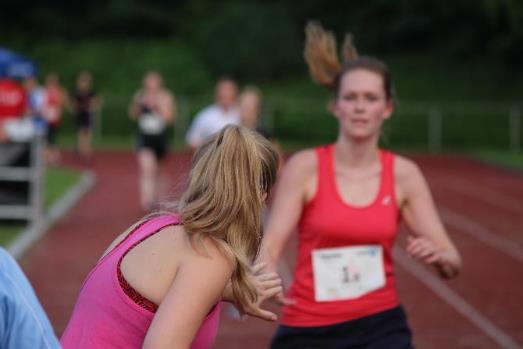 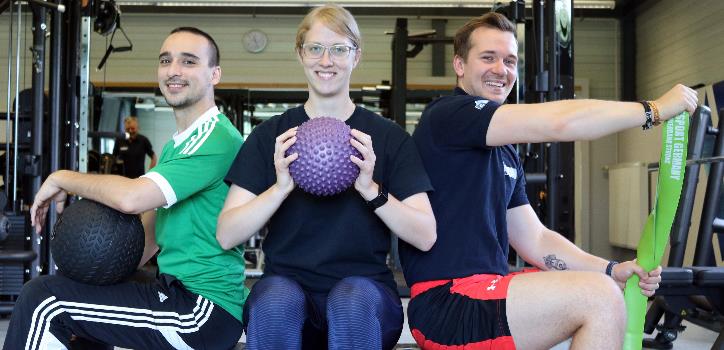 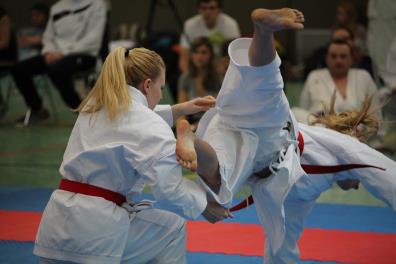 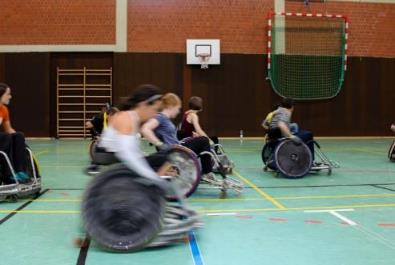 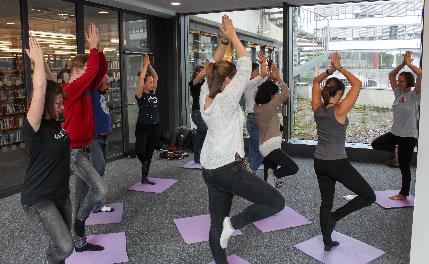 43
Universität Paderborn
Im Profil
KULTURANGEBOTE AUF DEM CAMPUS
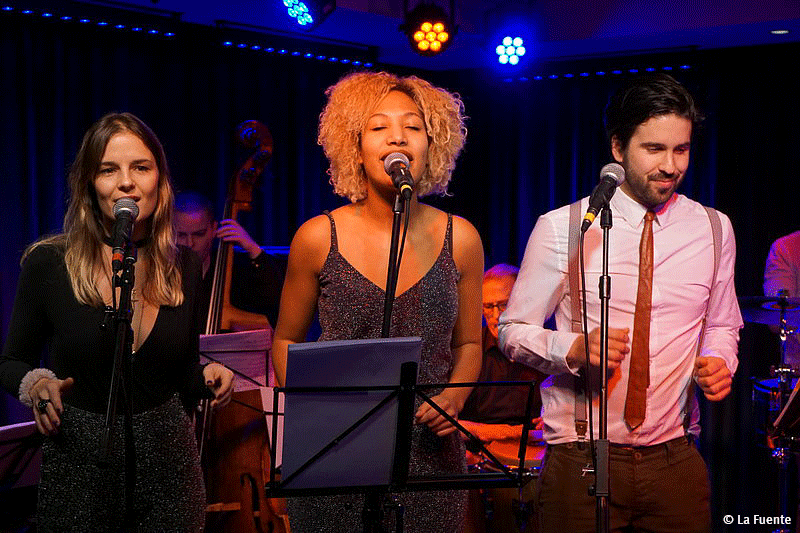 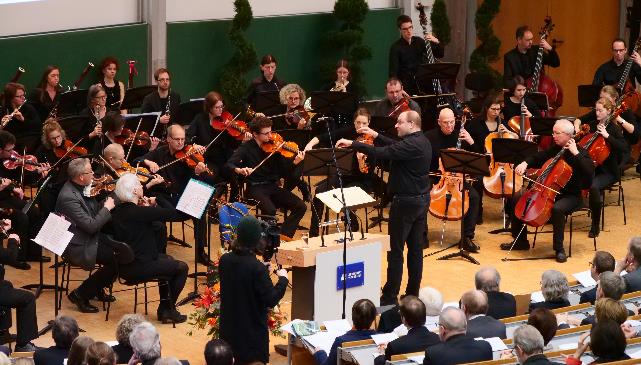 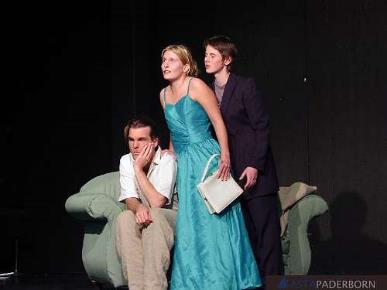 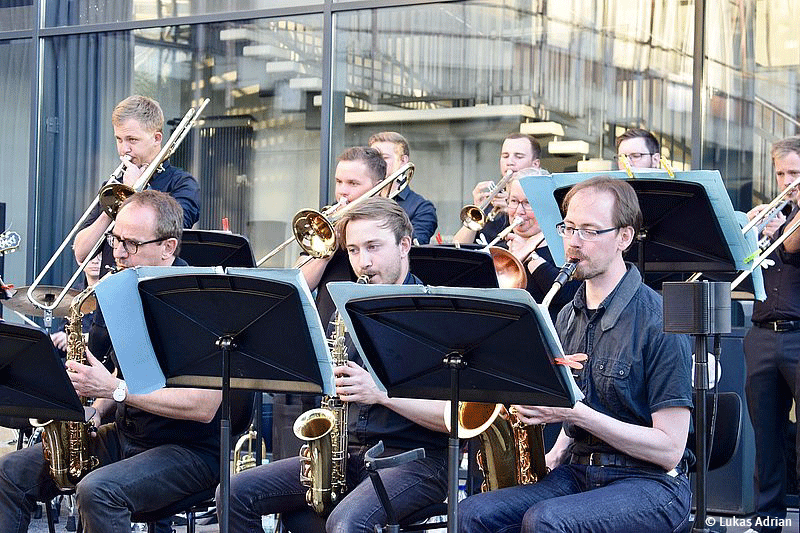 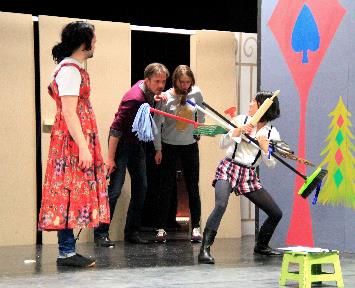 44
Universität Paderborn
Im Profil
GASTRONOMISCHE EINRICHTUNGEN
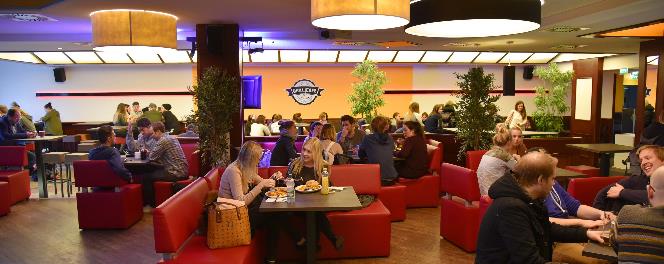 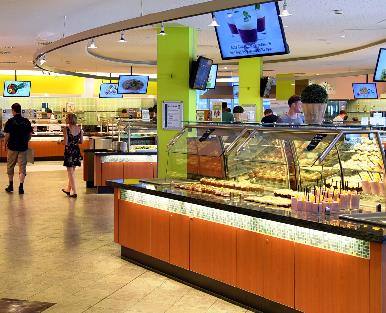 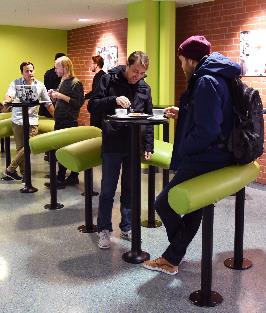 45
Universität Paderborn
Im Profil
ASTA-SOMMERFESTIVAL
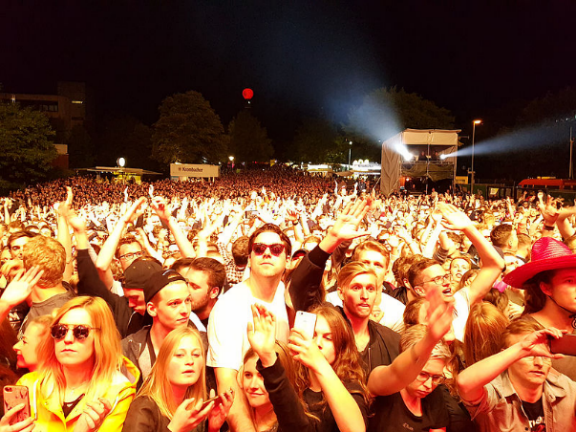 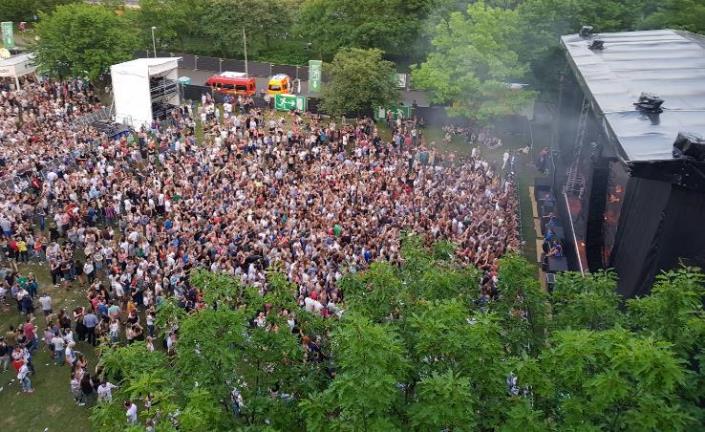 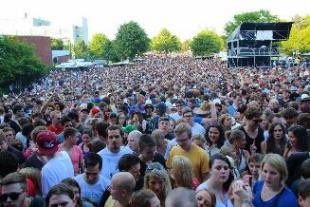 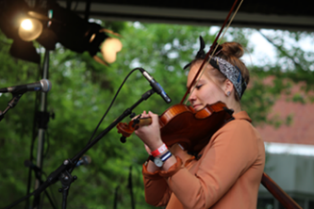 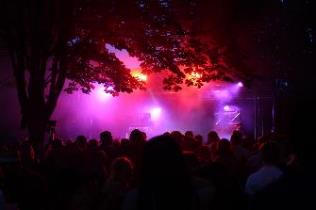 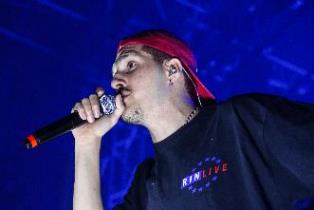 46
Universität paderborn
Im profil
IMPRESSUM
Hrsg.: Universität Paderborn
Redaktion: Stabsstelle Presse, Kommunikation und Marketing
Stand: Oktober 2020
47